Музыкальная игра
«Осенняя шуршалочка»
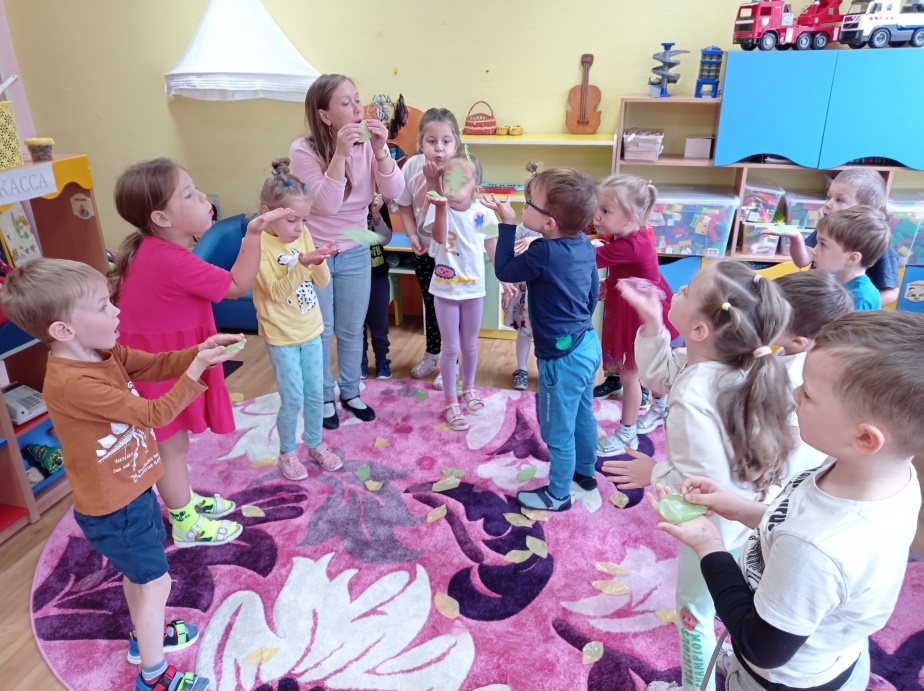 Музыкальный руководитель ГБДОУ детского сада № 5 комбинированного вида Невского района Санкт-Петербурга :
Распопова Надежда Леонидовна
Цель: развитие музыкального слуха 
и воображения в ходе действий 
с нестандартным пособием «Листок».
«Листок» вырезан из полиэтилена 
разных цветов, легко гигиенически
обрабатывается.
Музыкальное сопровождение : 
«Осенняя шуршалочка» О. Воеводин
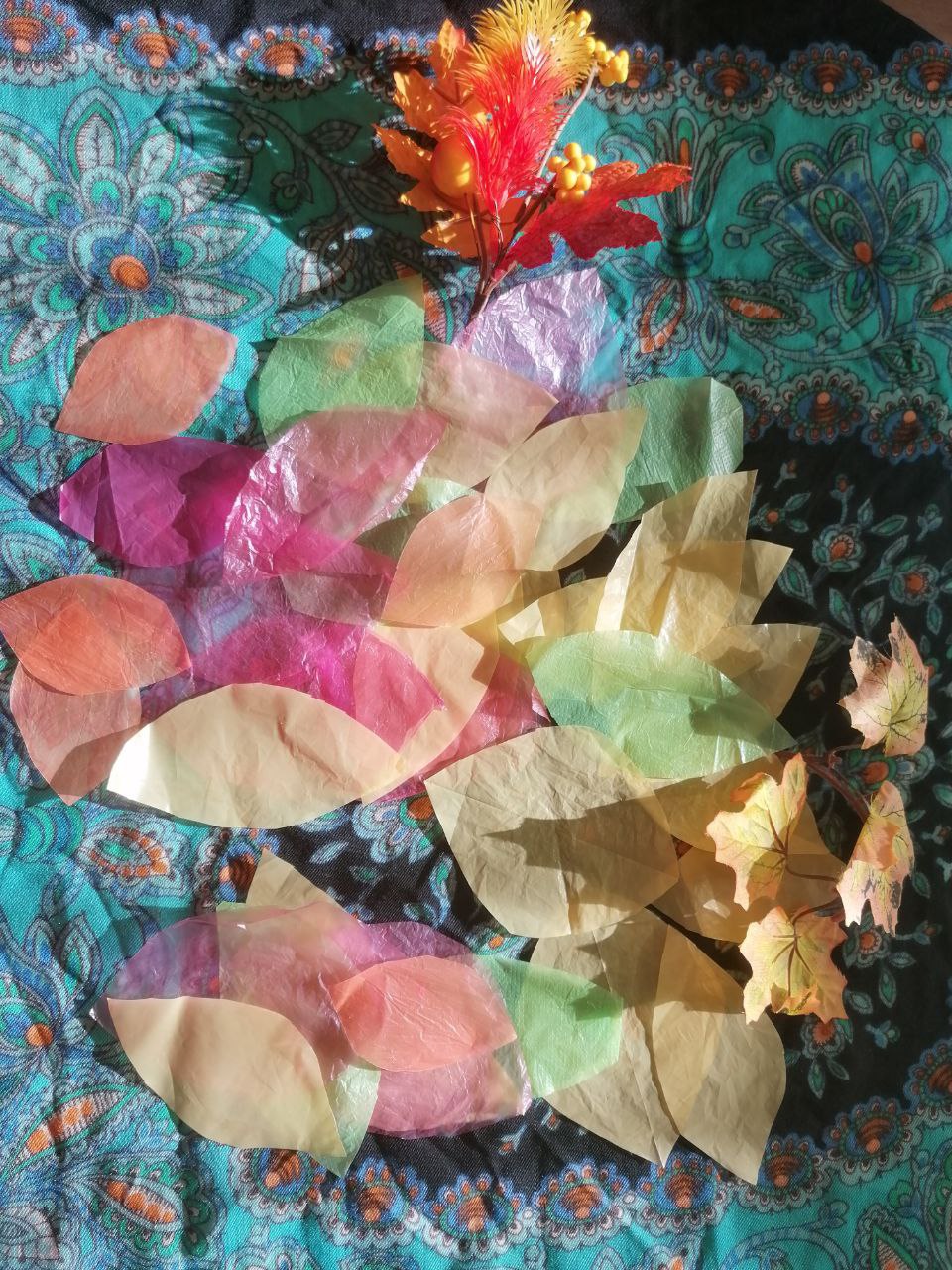 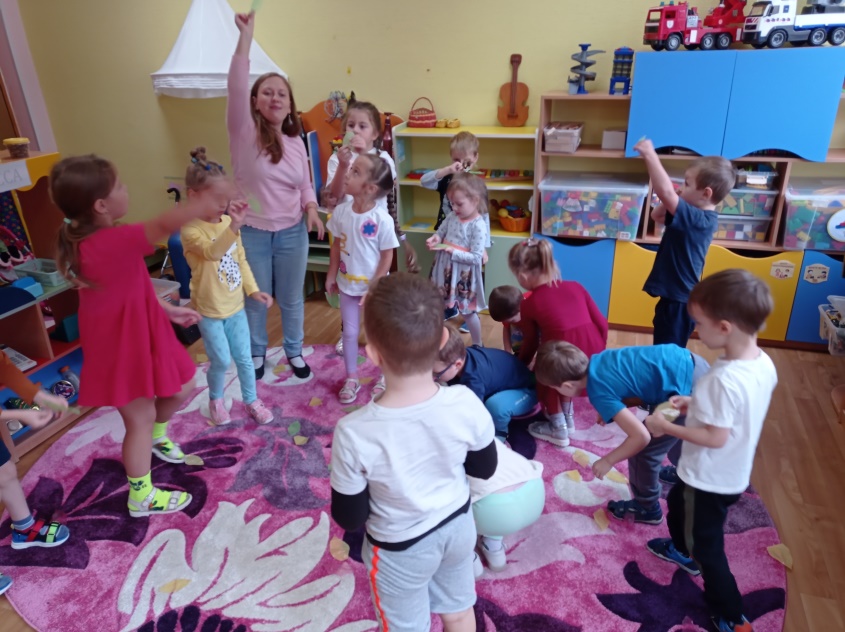 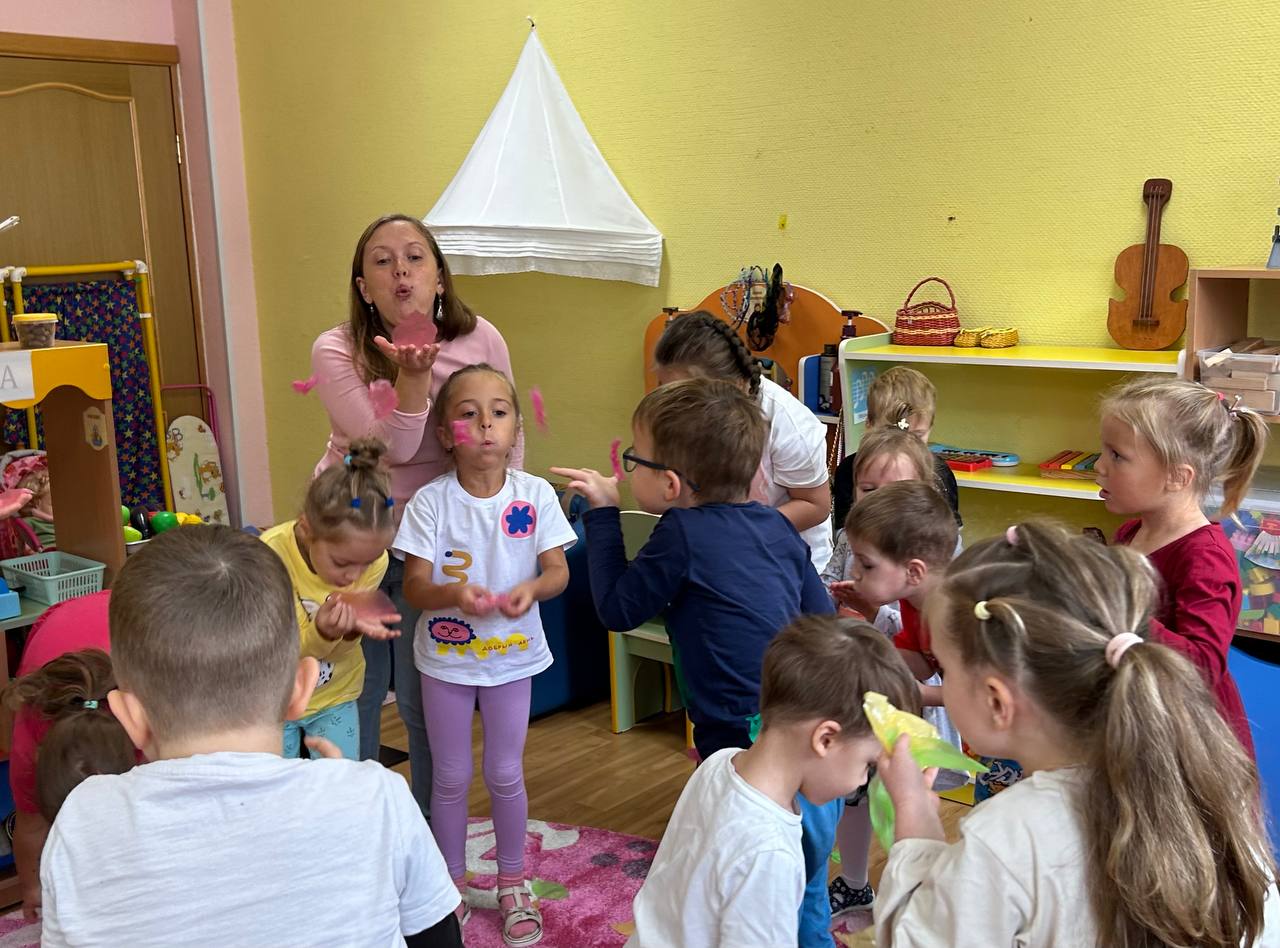 Задачи:
Образовательные: 
-развитие ритма, 
-развитие музыкального слуха, 
-развитие певческого дыхания, 
-развитие зрительно-слухового 
сосредоточения
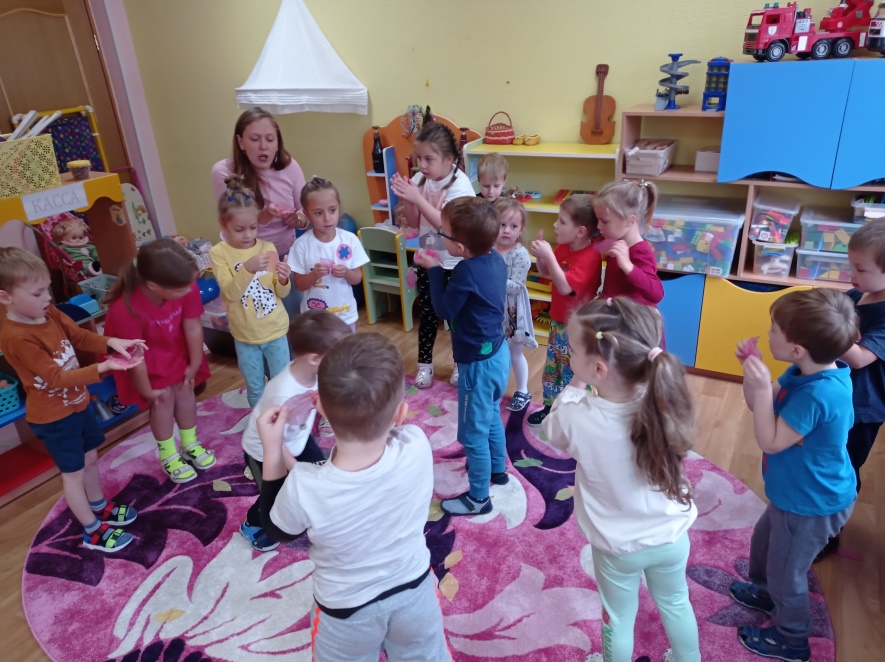 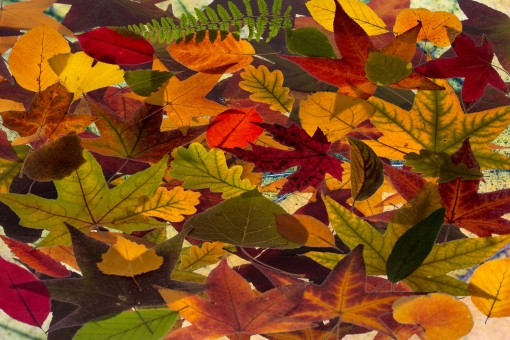 Задачи:
Развивающие: 
-развитие мелкой моторики;
-развитие воображения, 
внимания, зрительного и 
слухового восприятия;
-развитие связной речи
Воспитательные:
-развитие интереса к хороводным играм с речевым и музыкальным сопровождением
-воспитание любви к природе;
-развитие социально-
коммуникативных умений в процессе 
коллективных игр
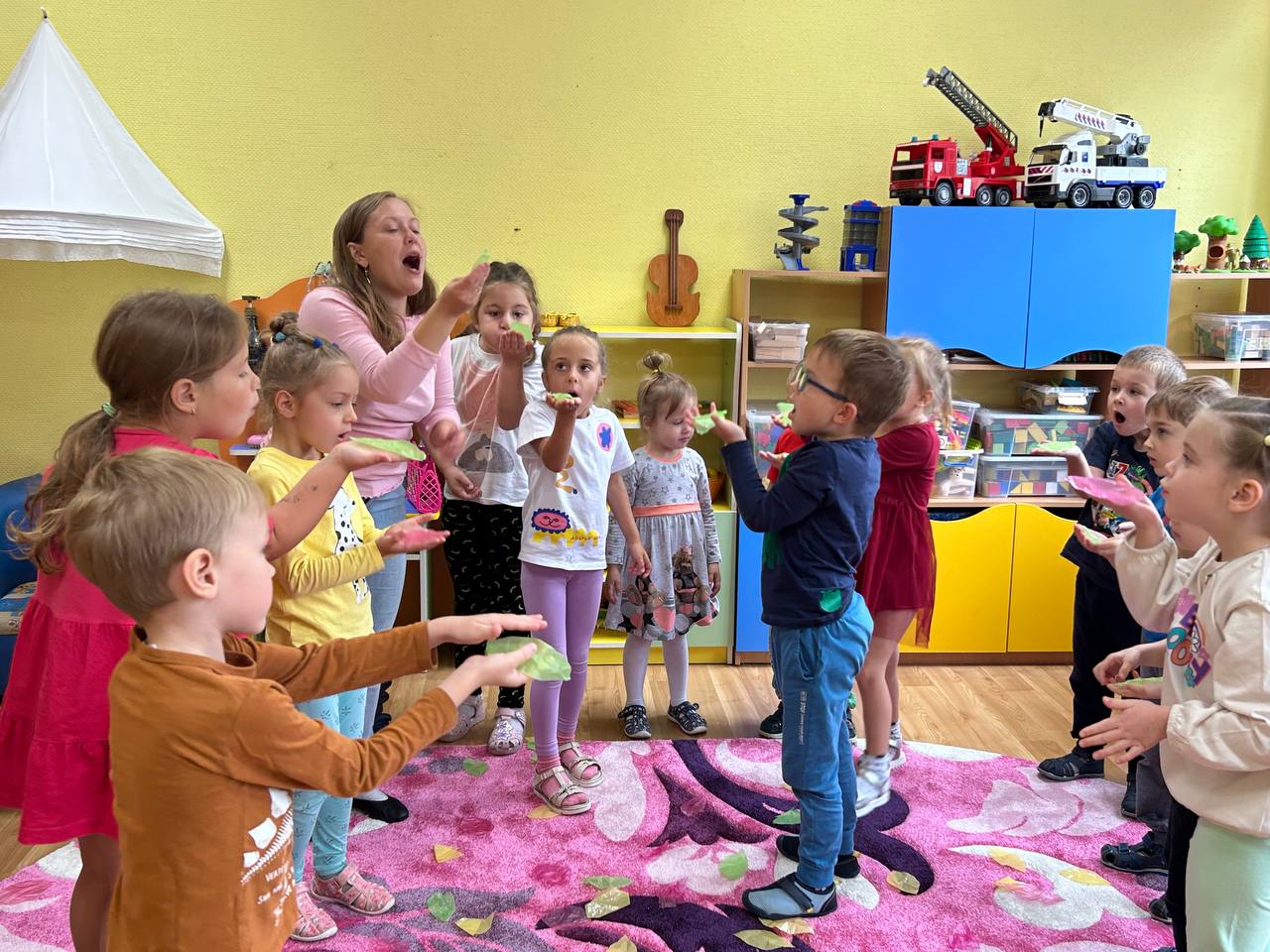 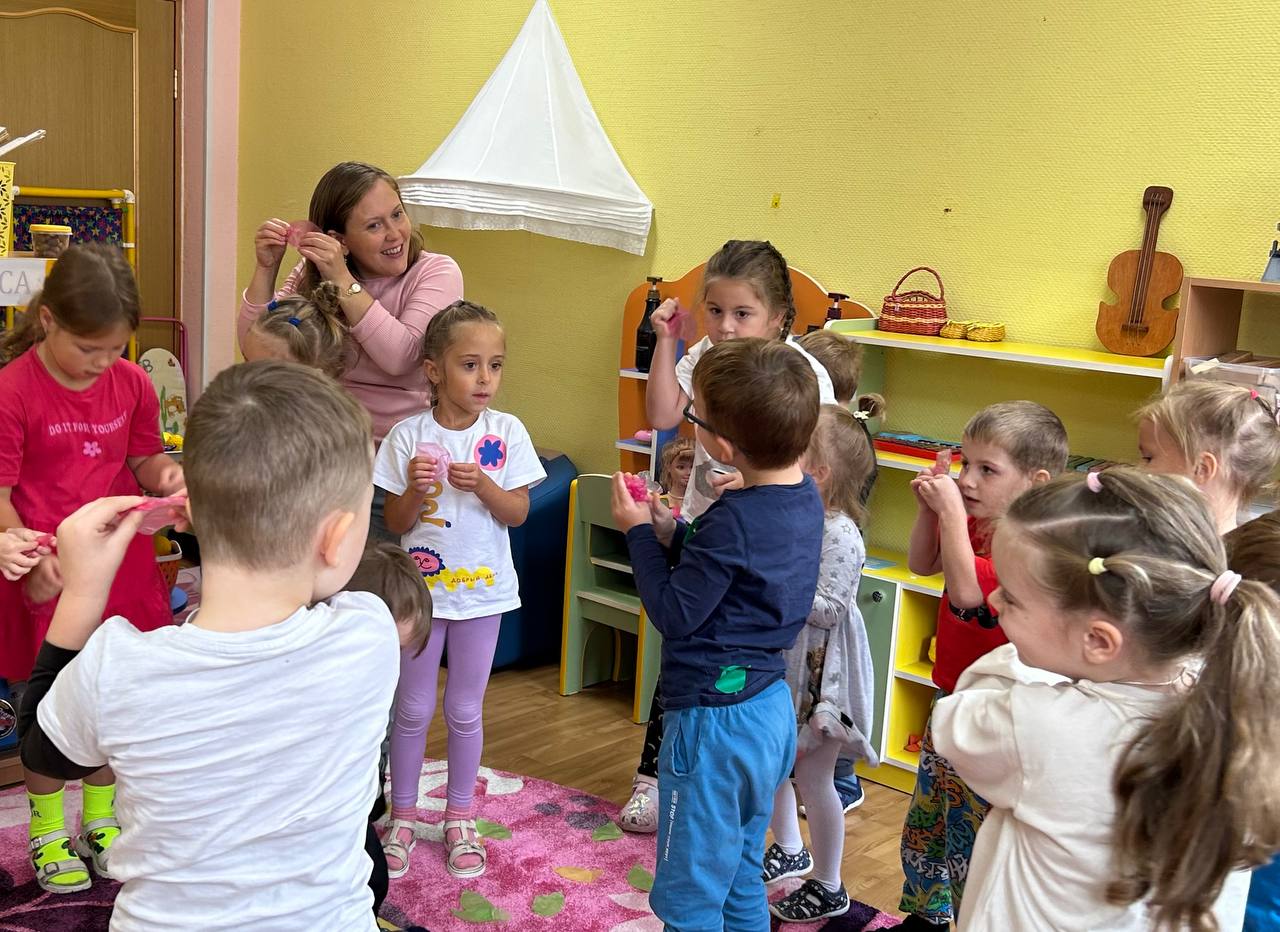 Описание игры:
Дети  выбирают листочки из корзинки, 
встают по кругу,
под музыку выполняют движения 
руками вверх и вниз с листочками 
в руках,
сочетая движения со словами песни,
кладут листочек на ладошку, 
сгибают и шуршат листочком, 
подносят его к уху, 
дуют на листочек так, чтобы он полетел.
Затем дети идут в хороводе 
вокруг листочков.
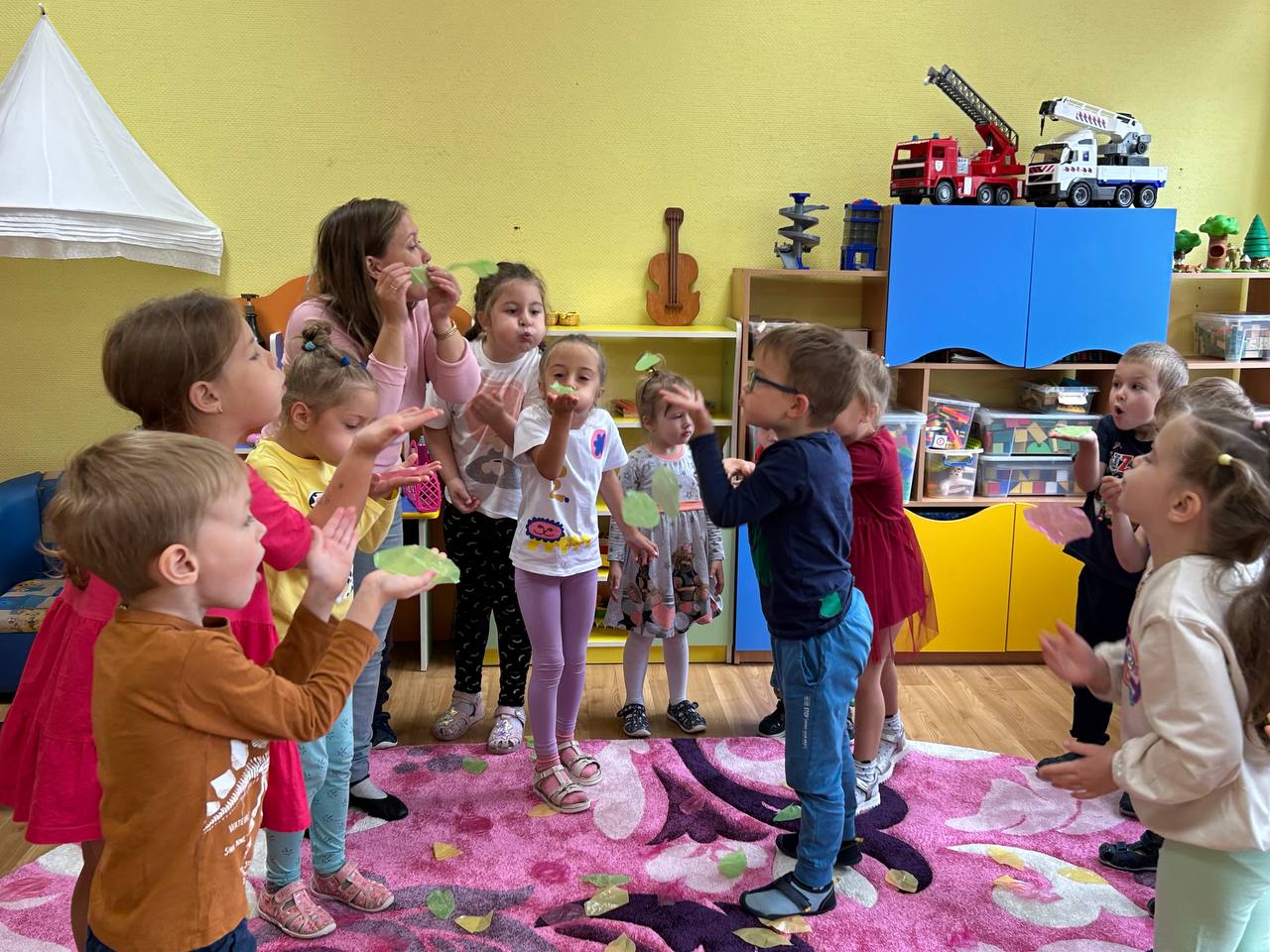 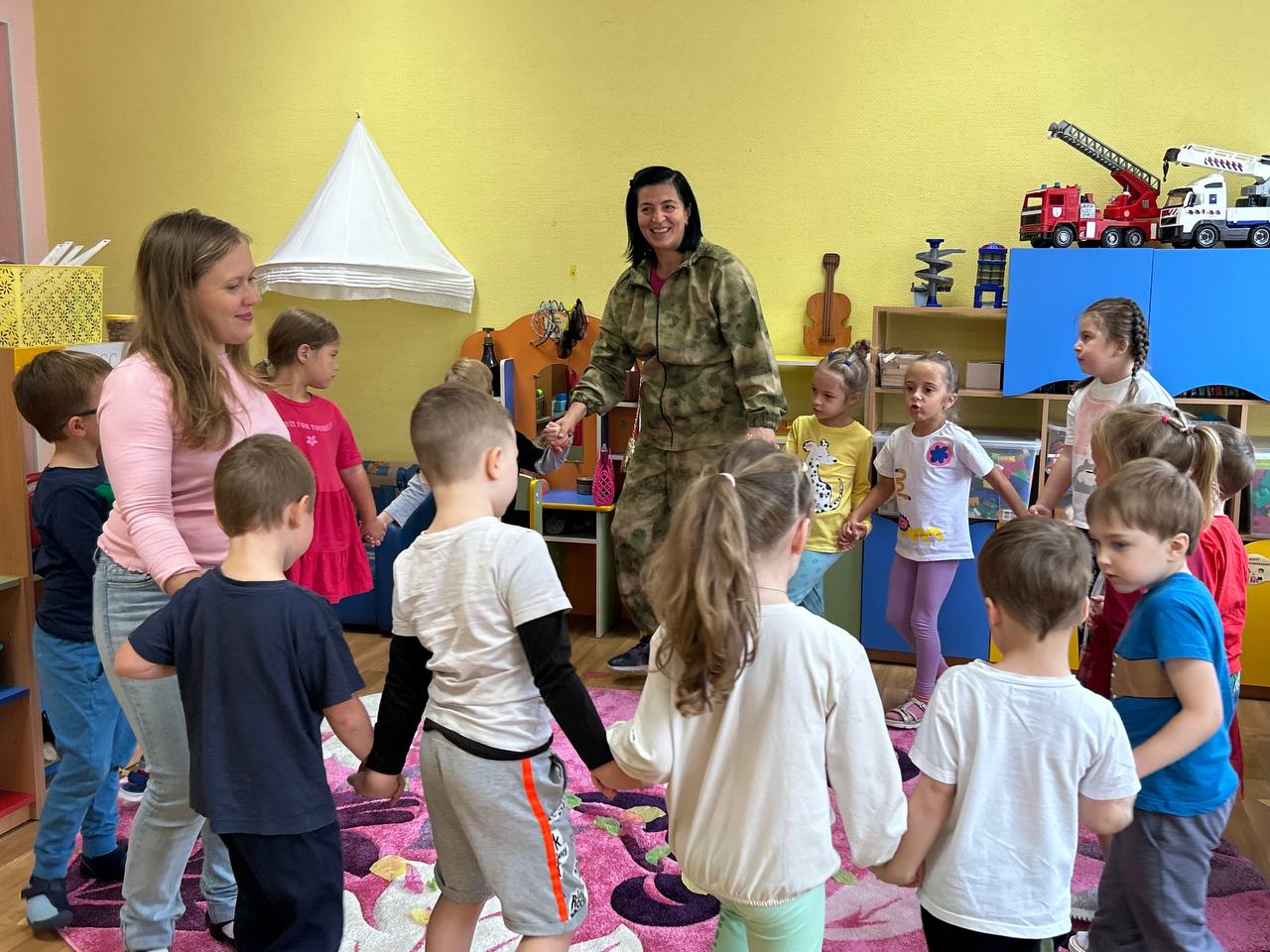